Формирование мотивации к изучению иностранного языка у студентов
Автор: Белозерцева Н.В.
Мотивация
Система внутренних факторов, вызывающих и направляющих ориентирование на достижение цели  поведения человека или животного.
Что мы должны знать о мотивации?
1) Понятия  «мотивация» и «мотивы»  тесно взаимосвязаны. Мотивы – побуждения к деятельности.-2) Мотивы выполняют следующие функции:-  функция активизации субъекта, побуждения к деятельности,- функция определения направленности активности,- функция осуществления регуляции динамики поведения.3) Побуждающая функция обычно соотносится с потребностями и инстинктами, направляющая – с мотивами, определяемыми как осознаваемые причины, регулирующая – с эмоциональной сферой человека.4) Мотивация относительно устойчива.5) Мотивацию человека можно формировать, воздействуя на отдельные мотивы, мотивационные факторы.6) Мотивы складываются под влиянием условий жизни субъекта, т.е. под влиянием извне.
Виды мотивов
1. Внутренние мотивы. Это мотивы, заложенные в самой учебной деятельности: мотивы, связанные с содержанием учения и мотивы, связанные с процессом учения (14).2. Внешние мотивыСвязаны с тем, что лежит вне самой учебной деятельности: широкие социальные мотивы (долга и ответственности), мотивы самоопределения и самосовершенствования; узколичностные мотивы, отрицательные мотивы (мотив избегания неприятностей).
Как формировать мотивацию?
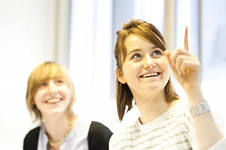 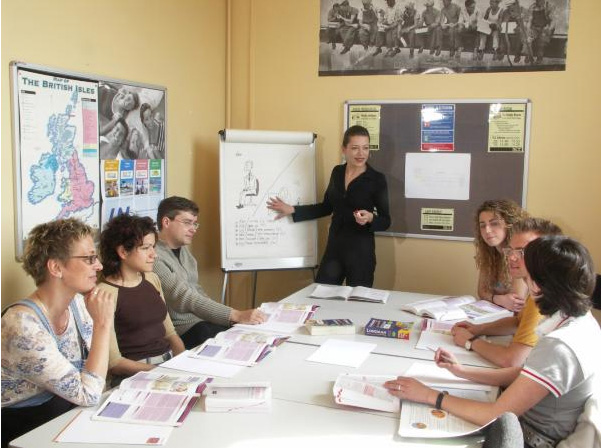